Муниципальное бюджетное образовательное учреждениесредняя общеобразовательная школа № 79
Выполнила:
Учитель математики
Вшивкова С.В.
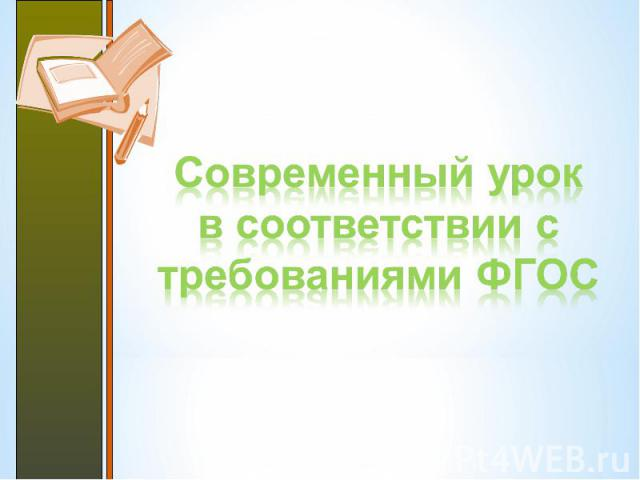 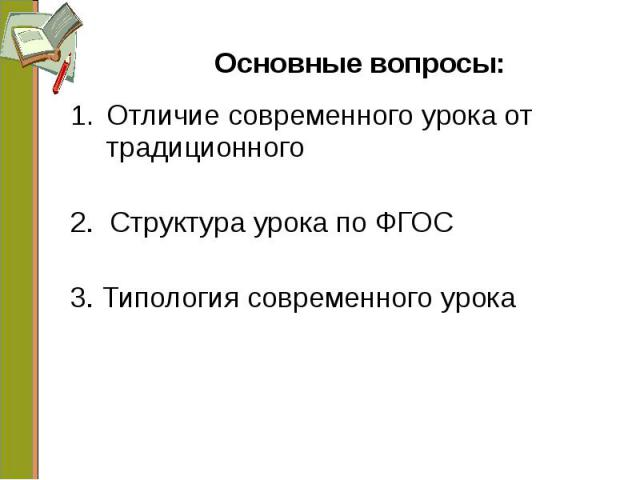 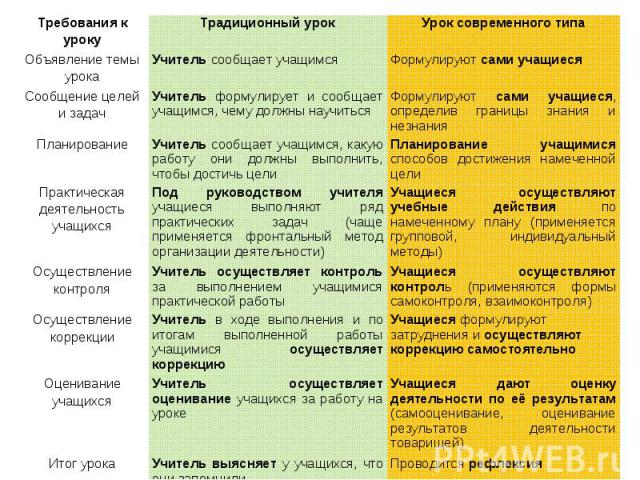 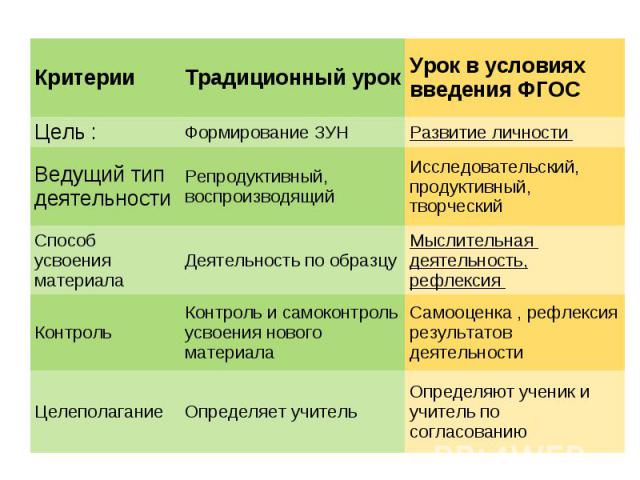 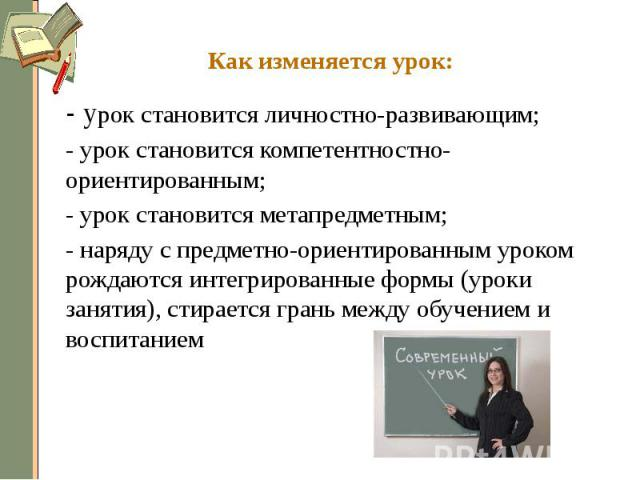 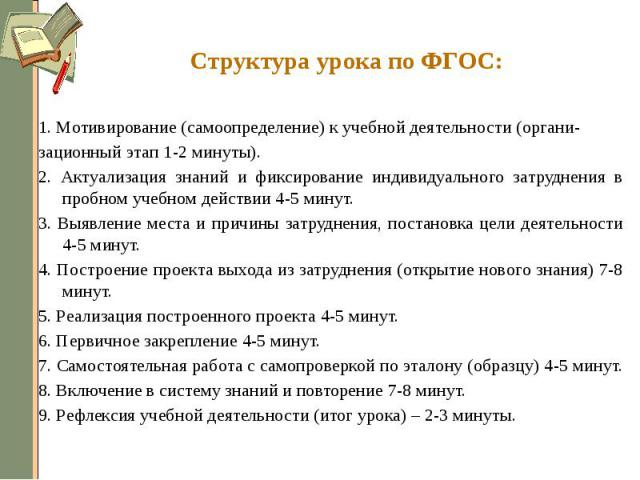 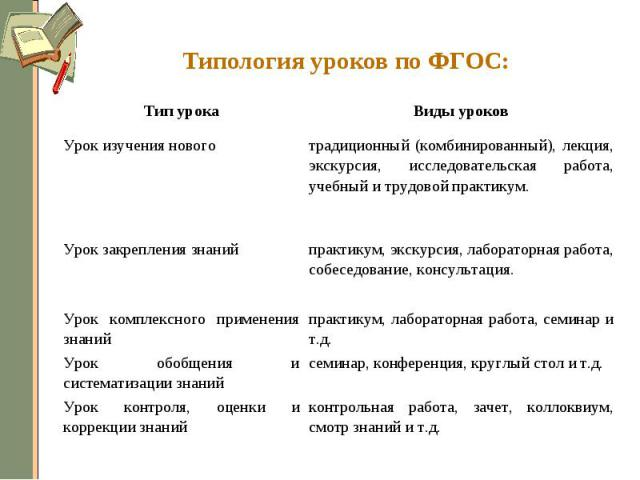 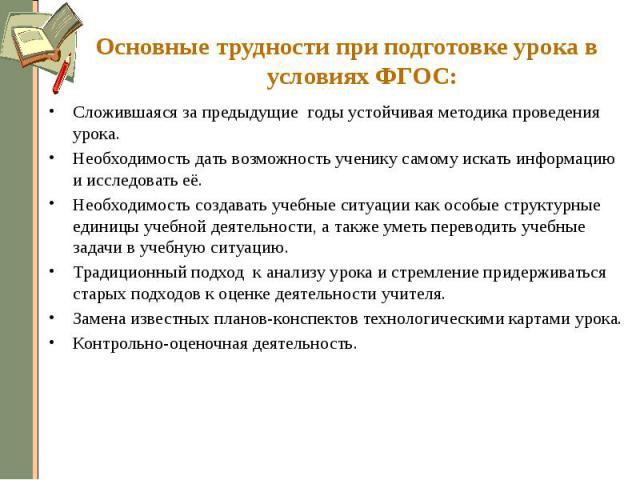 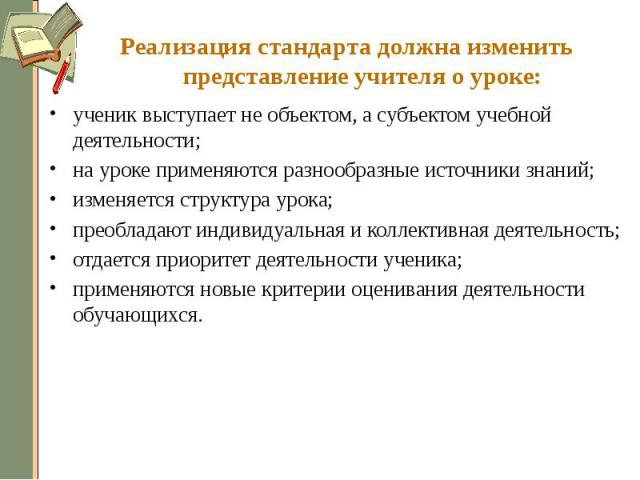